Welcome!
My name is Mr. Carter!
Band Norms and consequences
Remember BAND!
B: Be respectful to everyone and everything.
A: Accept responsibility for yourself, your actions, and your learning.
N: No food or drink in the band room.
D: Do your best everyday!
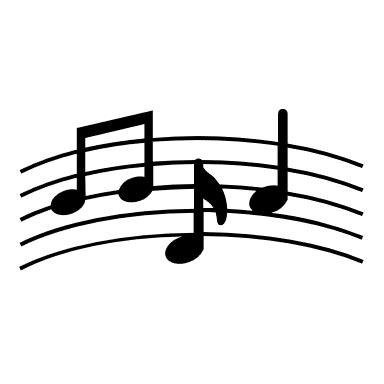 Band Handbook
The band handbook is in the “resources” folder, which is under the materials tab in Schoology. If your child can not access it on Schoology, please let me know. The band handbook lays out classroom expectations, grading policy, and other valuable information for the year.
Grading Policy
GRADING OVERVIEW
70% (Summative) - Performances, Musician Responsibilities, Preparedness, Rehearsal Etiquette 
30% (Formative) - Schoology Playing Tests
Performances (Summative Grade): Attendance at performances is required. If there is a conflict with a performance, please let me know ahead of time so that we can discuss the situation and any possible solutions. 
Musician Responsibilities/Preparedness and Rehearsal Etiquette (Summative Grade): Every band student is expected to be prepared daily. Being prepared each day includes: having your folder with all your music, being on time, putting belongings away in the proper place, and having a pencil. Forgetting an instrument, folder, or any necessary items without a reasonable excuse will lower this summative grade 2 points each time. In addition, students need to sustain focused attention, respect, and discipline during all classes and rehearsals. If a student has not stopped a disruptive behavior after being given three opportunities to stop said behavior in one class period, then the student will not participate for the rest of class and will receive a 0 for their daily rehearsal etiquette grade. 
Schoology Playing Tests (Formative Grade): Includes scales and exercises and any assigned individual playing tests. These assignments are considered formative grades. Each playing test will be recorded and submitted on Schoology or in person. A grade will be assigned for each playing test according to the playing test rubric. Students will have an endless number of attempts for each playing test within the grading period. Once the grading period for a playing test is over, students cannot attempt that test anymore.
Communication
I often communicate through Schoology. Check with your child often to see if there are any messages or updates from me. 
If I have information that only pertains to your child, I will email you.
If you have any questions or concerns, please email me at clinton.carter@stjohns.k12.fl.us
HAC vs Schoology
HAC 
Grades
Schoology 
Communication
Updates and assignments
Student Resources
1st and 2nd Period (Band 1)
Reviewing and learning basic music theory
Learning first few notes
Practicing basics such as instrument assembly and care
Working on self-listening and evaluation
Working on playing in time together
4th and 6th Period (Band 2 and Band 3)
Reviewing skills from last year such as:
Slurs and ties
Articulations
Note types
Long tones
Settling back into an ensemble environment
Coming up:
Fall and Winter Concert Pieces
3rd Period (Jazz Band)
Practicing music in the “swing” style
Focusing on staccato and legato articulations
Getting used to playing in a smaller ensemble.
Coming up: 
Fall and Winter Concert Pieces
7th Period (Percussion Ensemble)
Developing basic rudiments (i.e. double-stroke rolls, paradiddles, flam rudiments, etc.)
Continuing to develop fundamental technique towards battery and mallet instruments. 
Beginning to learn the differences of playing in a percussion ensemble vs. a full band.
Exploring extended techniques and world percussion instruments.